Научно-познавательный проект «Влияние Солнца на жизнь растений»
Естественно-научный эксперимент   3 «Б» класса.
Сентябрь-октябрь 2013 года
Руководитель проекта – учитель начальных классов Баленко Татьяна Геннадьевна
МБОУ СОШ № 20 г. Краснодара
Тема нашего  проекта: «Влияние Солнца на жизнь растений»
В    ходе   изучения   теоретического материала   была   выдвинута   гипотеза: 
Растения не могут полноценно развиваться без солнечного света и тепла.
Мы разделились на 5 групп и выбрали консультантов – руководителей групп
Группа «СВЕТ» – должна выращивать чечевицу на свету и в тепле – на окне в нашем классе.
Группа «Темнота»
Задача группы – выращивать чечевицу в теплом тёмном месте – в шкафу, где тепло, но нет ни солнечного, ни электрического освещения.
Группа «Тепло»
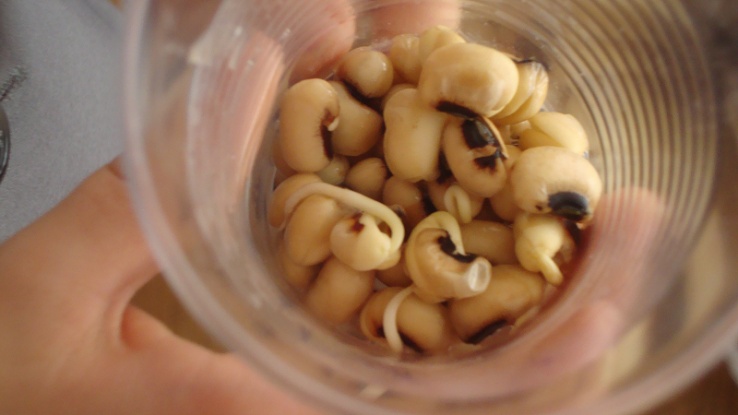 Задача группы – выращивать чечевицу в теплом месте, но там, где нет открытого солнечного света – на шкафчике, достаточно далеко от окна.
Эта группа должна была прорастить  чечевицу   дома в холодильнике, при температуре не выше +8ºС.
Группа  «Холод»
И тут у нас возник вопрос: а возможно ли вырастить чечевицу при искусственном освещении?
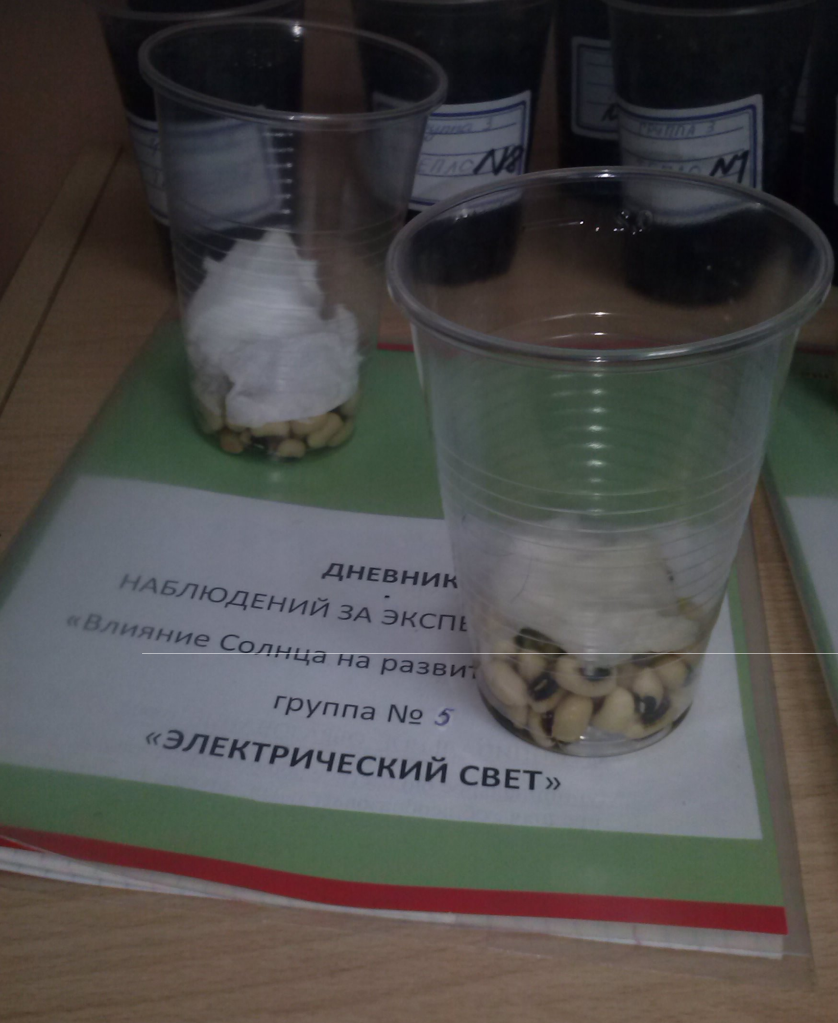 Так появилась группа «Электрический свет», которая выращивала чечевицу дома, в помещении, где нет солнечного света, но часто горит электрическая лампочка.